ЛОГІСТИЧНИЙ МЕНЕДЖМЕНТ
Дисципліна за вибором
Спеціальність 051 «Економіка»
Освітня програма «Економічна аналітика та захист економіки»
ЛОГІСТИЧНИЙ МЕНЕДЖМЕНТ – це менеджмент, що базується на принципах логістики, і пропагує основні концепції логістики.
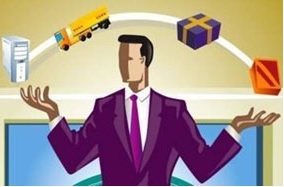 МЕТА дисципліни
формування у майбутніх спеціалістів системних знань і розуміння концептуальних основ логістики, теорії й практики розвитку цього напряму та набуття навичок самостійної роботи щодо засвоєння навчального матеріалу стосовно сучасних методів управління матеріальними та іншими потоками в сучасних умовах
Завдання дисципліни:
набуття студентами глибоких теоретичних знань з питань концепції, стратегії та тактики логістики; опанування студентами методичним інструментарієм розроблення та реалізації завдань логістики
Організація розглядається як система ЛОГІСТИЧНОГО МЕНЕДЖМЕНТУ, як єдина організаційно-господарська структура, що складається із самої компанії (фірми), постачальників сировини, матеріалів і комплектуючих виробів, споживачів готової продукції, а також містить у собі систему транспортного й складського господарства.
Предметом дисципліни є система та процес логістичного менеджменту, логістичне адміністрування, прогнозування, планування, контроль та аудит.
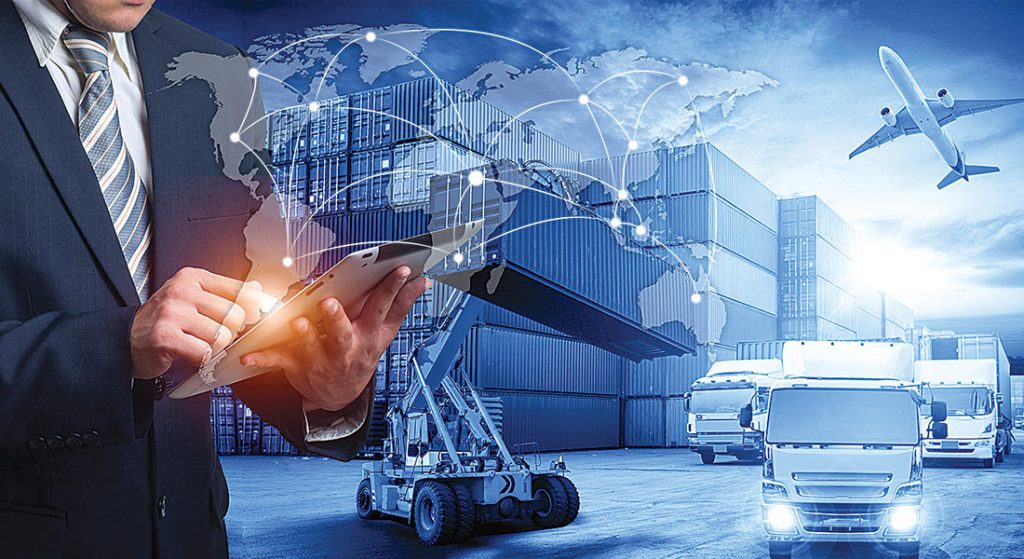 Застосування на практиці:
У сучасних умовах ринкової економіки перед підприємством лежить проблема вибору найбільш ефективного засобу управління. Ріст стратегії логістики у формуванні стратегії підприємства дає підстави для використання логістичного менеджменту, який позначає менеджмент у логістичних системах на основі теорії логістики
Теми, які передбачено РПНД: